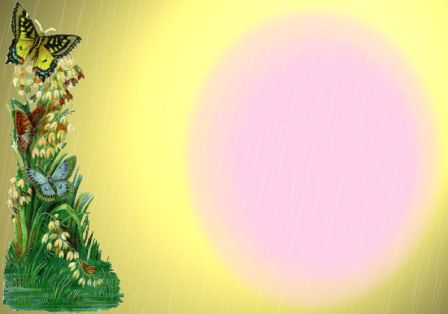 Урок з основ здоров’я4 клас
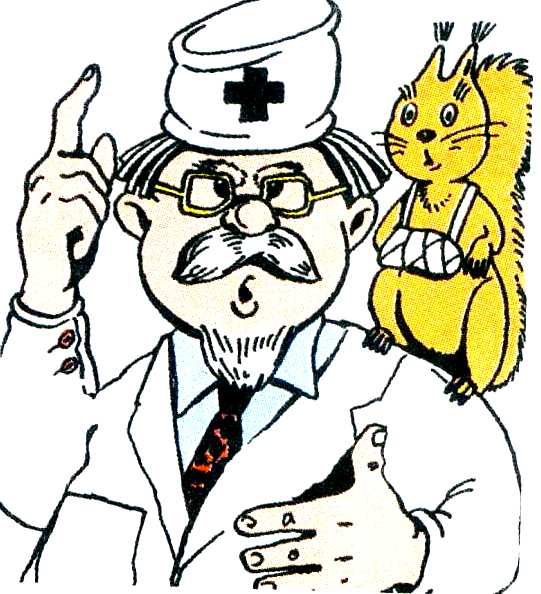 Вплив наркотиків, куріння та алкоголю на здоров’я людини.
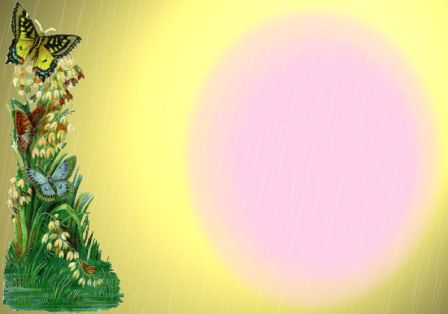 Девіз
Якщо хочеш здоровим бути,
Основи здоров’я вивчай.
Сам про своє здоров’я дбай,
На лікарів турботу не                             перекладай.
Лікарі лікують хворих.
Здоров’я вони не творять.
Людина повинна сама
Бути дисциплінована і вольова.
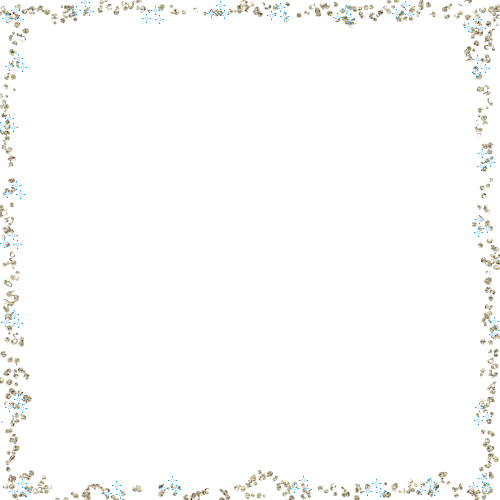 Кросворд
З
а
г
а
р
т
у
в
а
н
н
я
х
о
д
ь
б
а
с
п
о
р
т
р
е
ж
и
м
с
п
о
к
і
й
в
і
д
п
о
ч
и
н
о
к
м
'
я
з
и
я
з
а
р
д
к
а
Займи позицію
Здоров’я – найголовніше багатство
Так
Ні
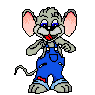 Логічна павутинка
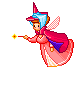 Що таке ЗСЖ?
Здоровий спосіб життя
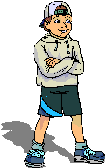 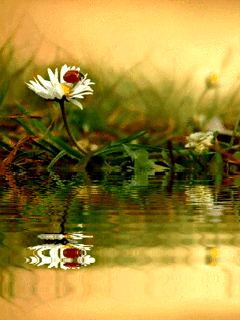 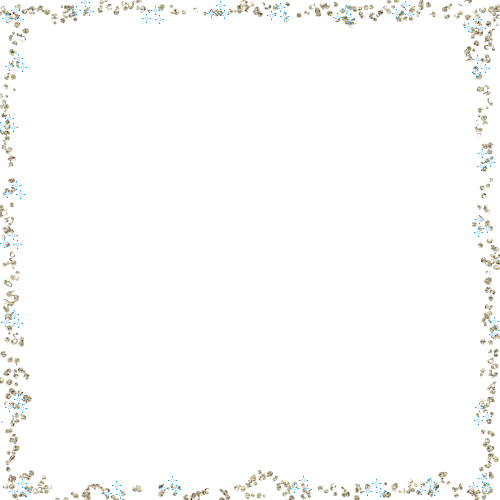 Фактори впливу на здоров’я
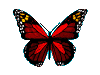 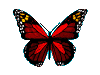 Недотримання режиму дня
Споживання немитих овочів і фруктів
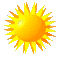 Недотримання правил гігієни
Споживання неякісної їжі
Куріння
Вживання спиртних напоїв
Малорухливий спосіб життя
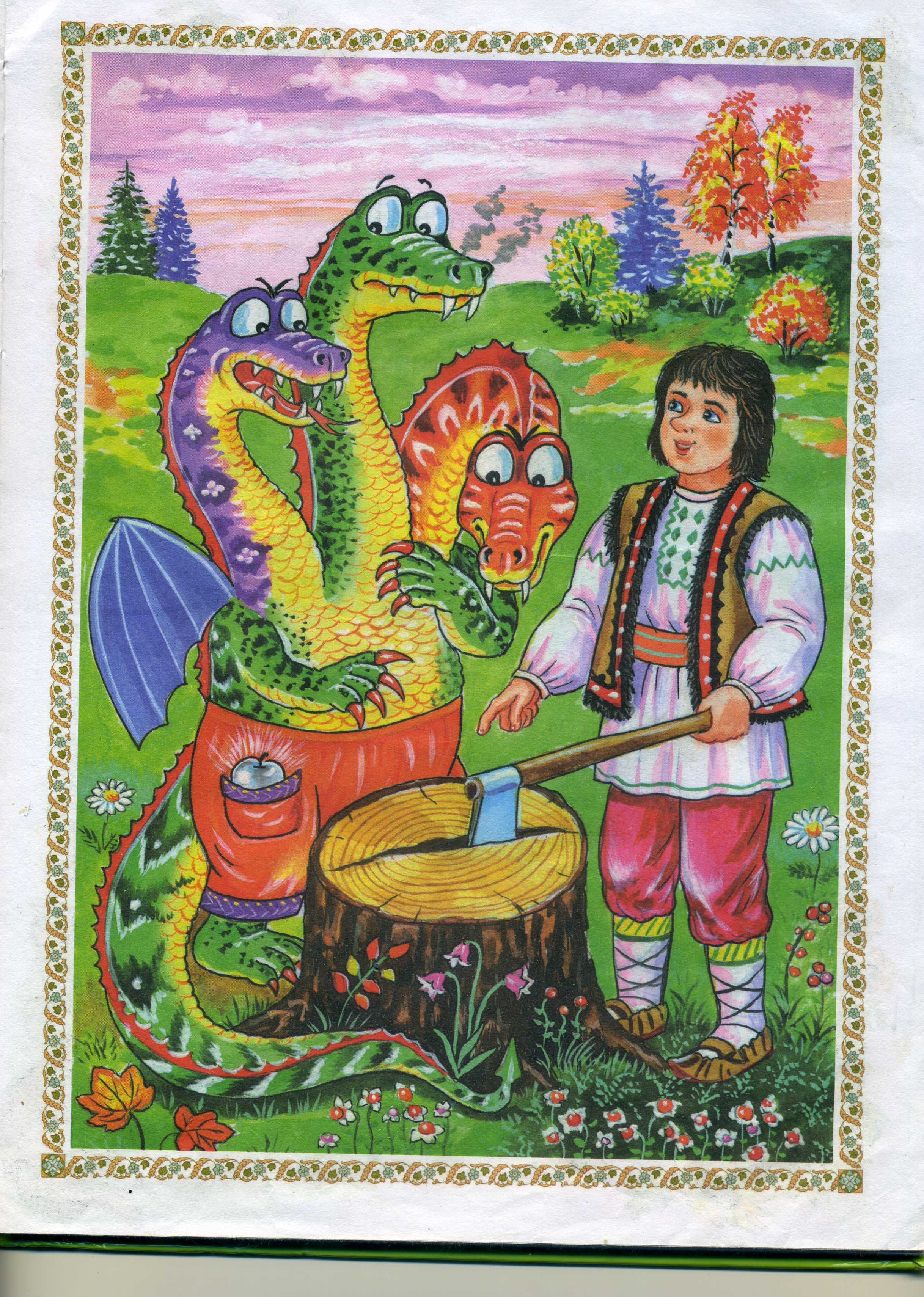 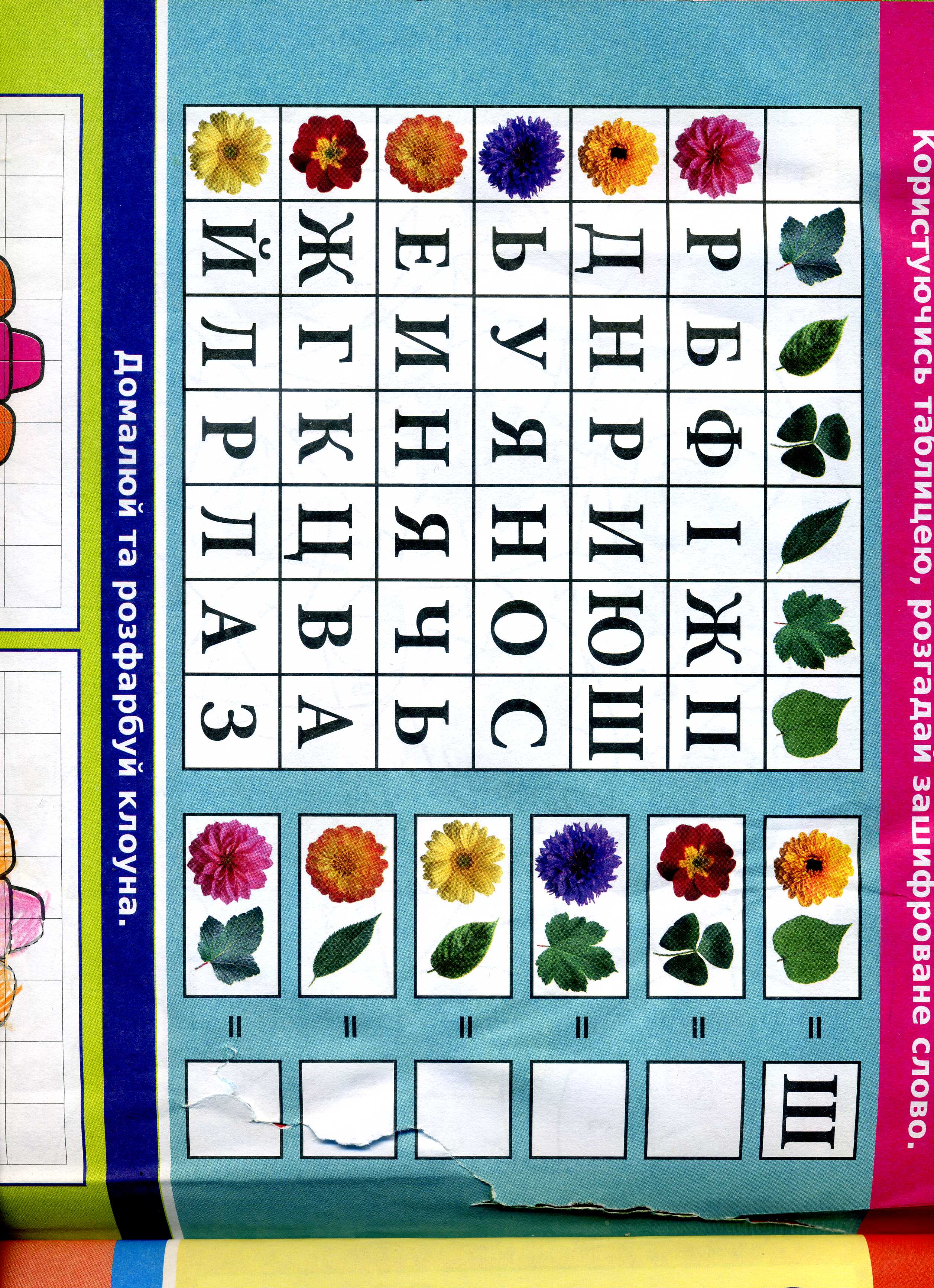 таблиця
Т
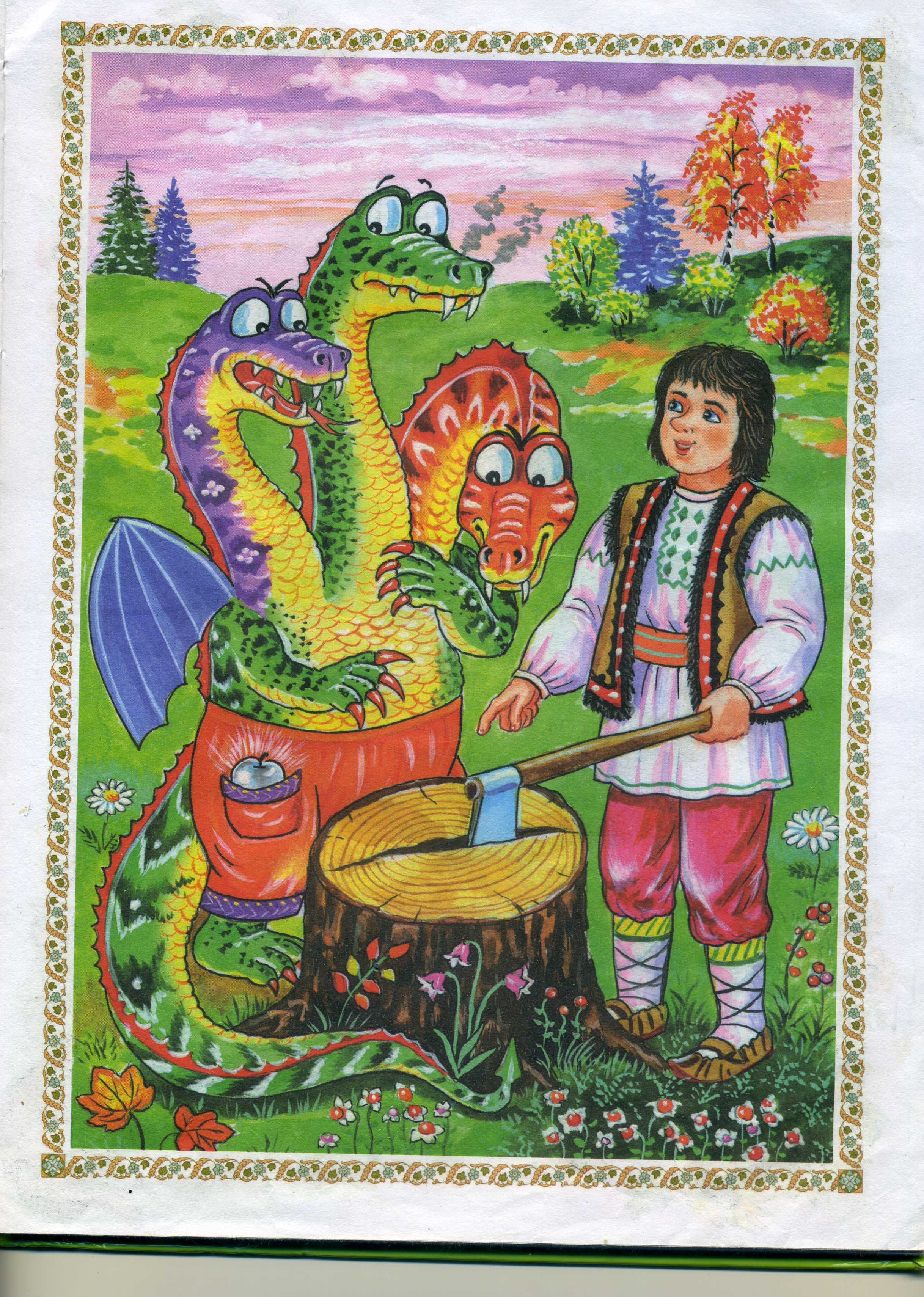 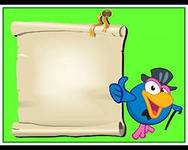 Вплив куріння, алкоголю та наркотиків на здоров’я. Навчись казати “Ні!”
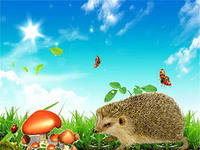 На варті здоров’я
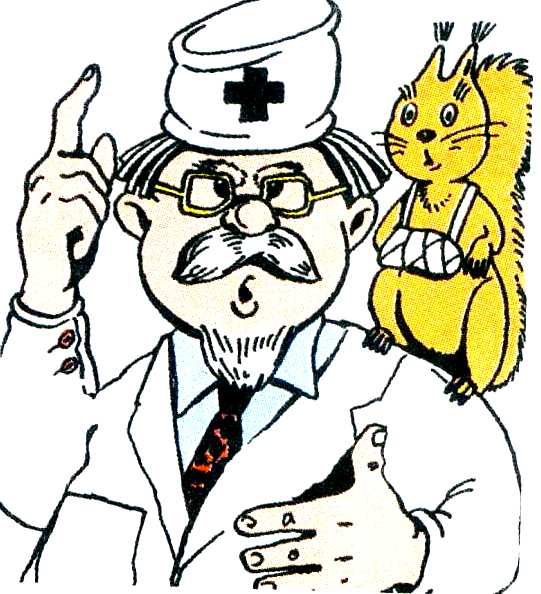 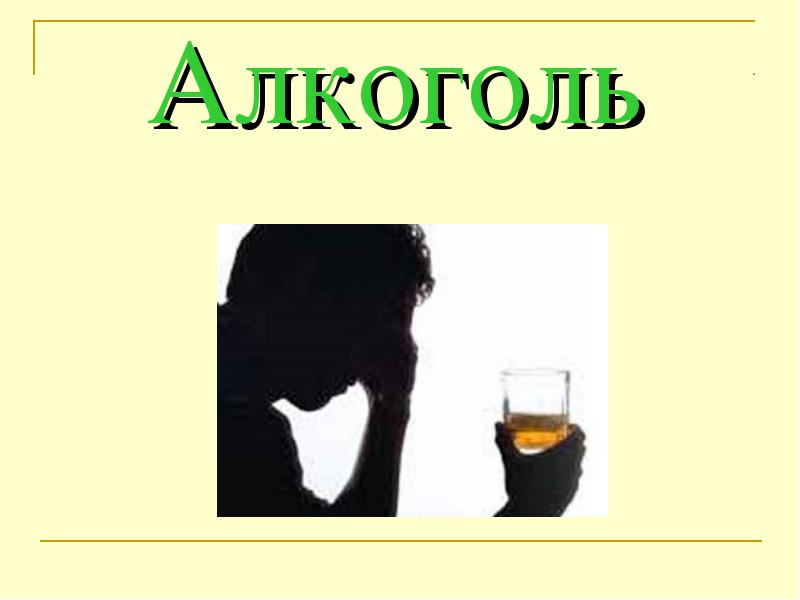 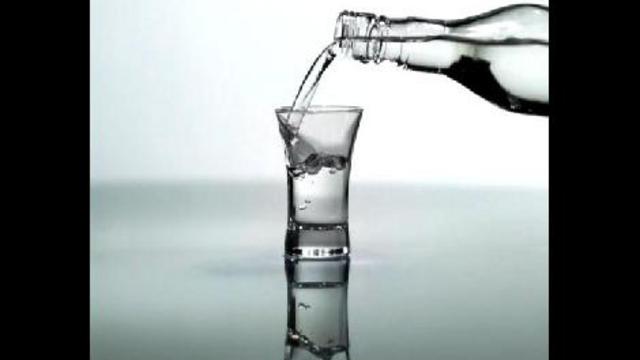 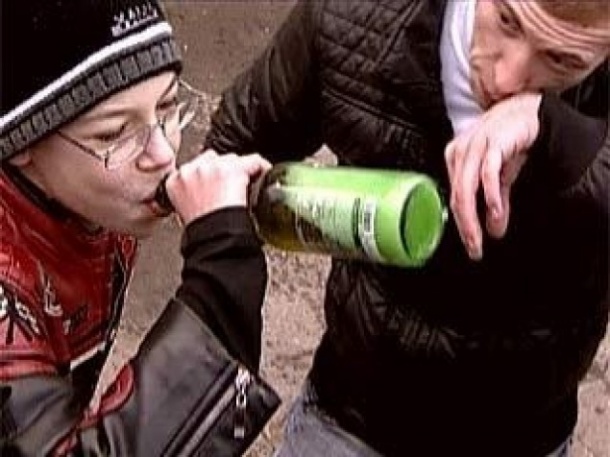 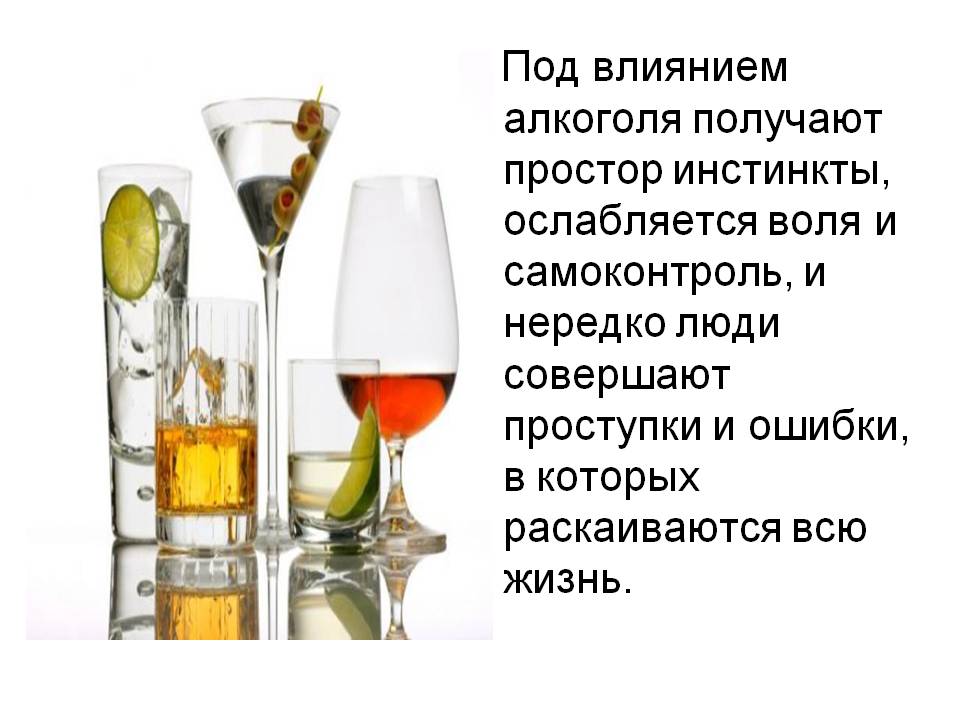 Під впливом алкоголю отримують волю інстинкти, послаблює-
ться сила волі і, нерідко, люди роблять вчинки і помилки, за які розплачуються протягом всього життя.
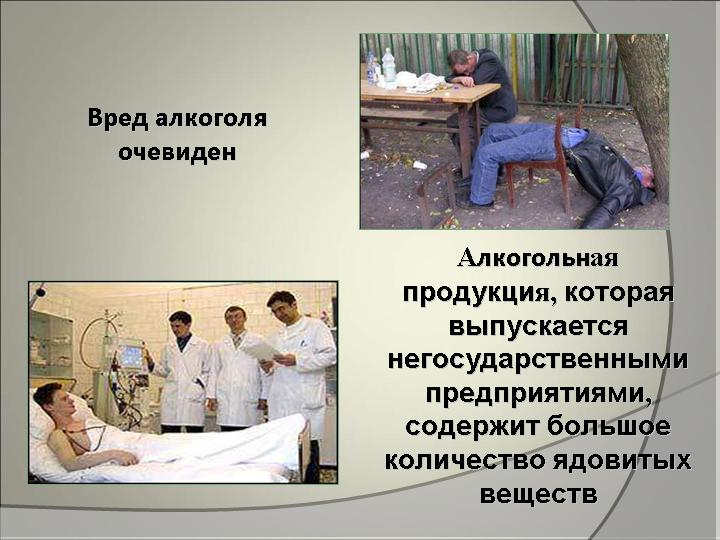 Шкідлива дія алкоголю очевидна
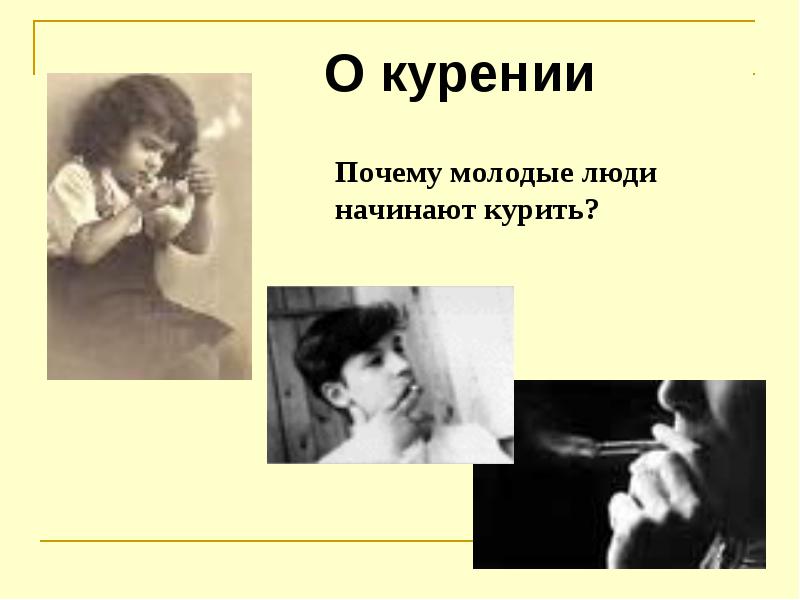 Чим шкідливе куріння?
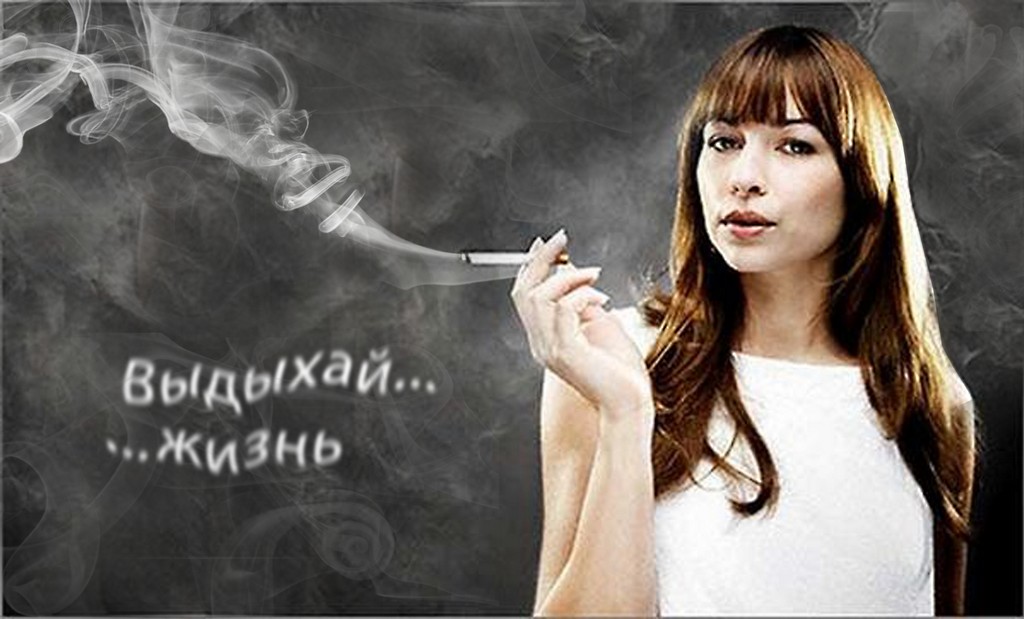 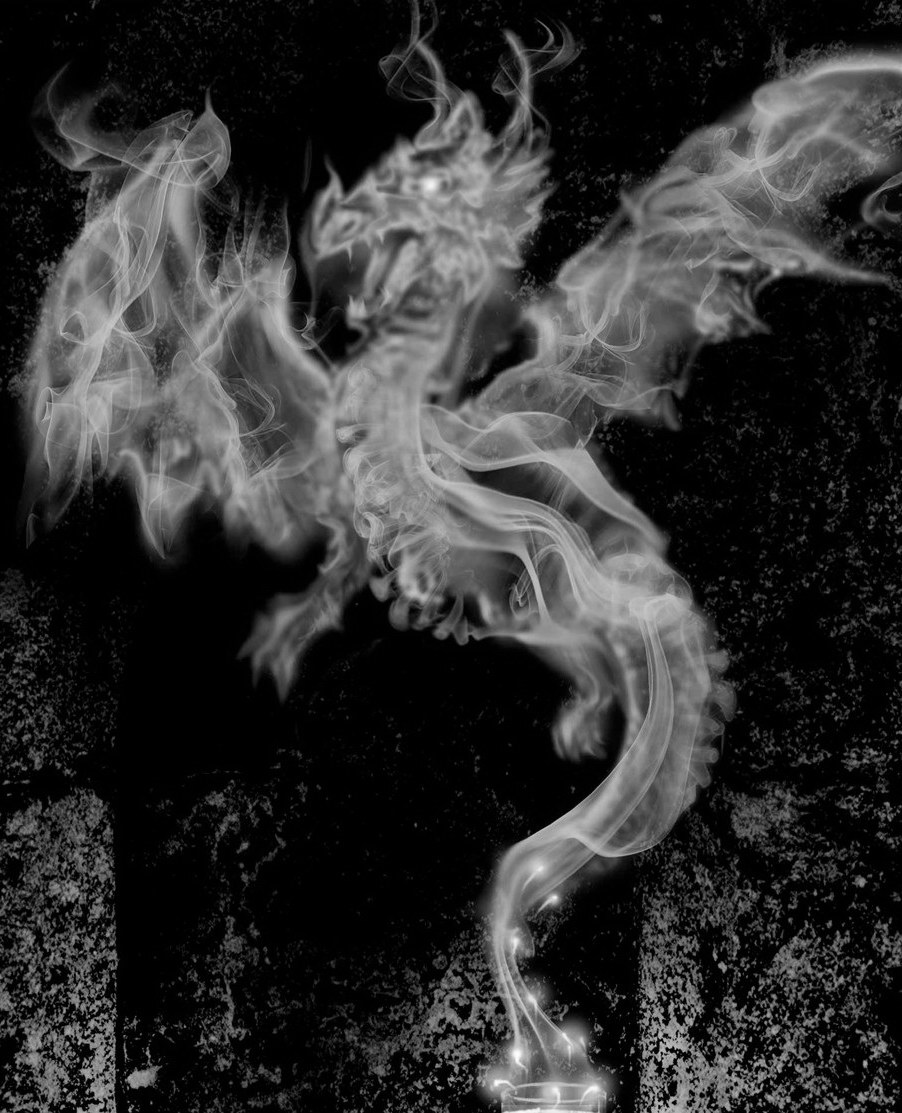 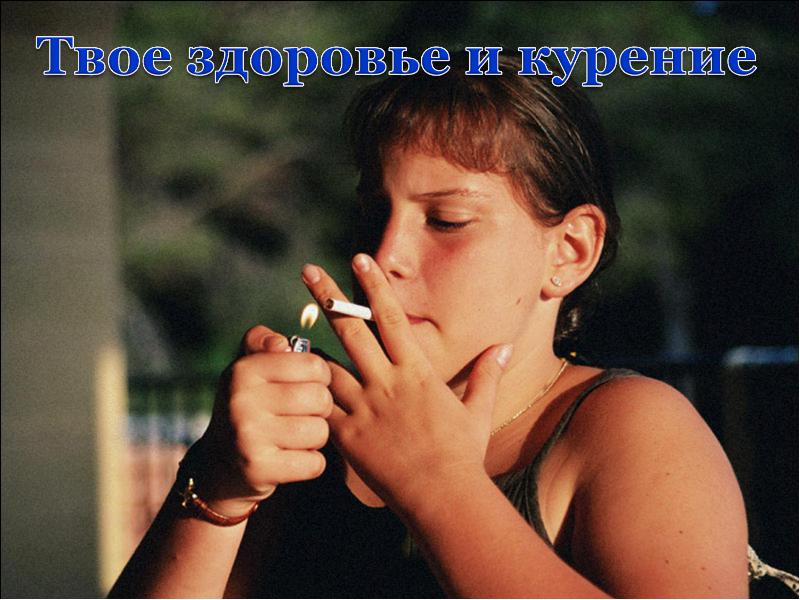 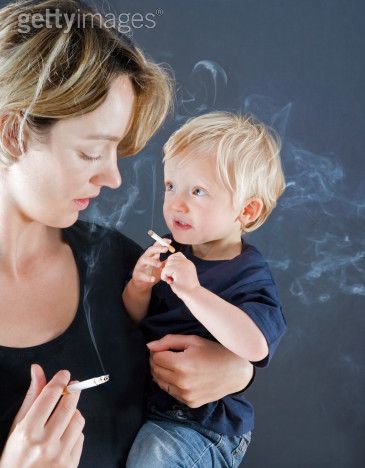 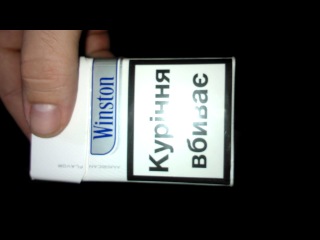 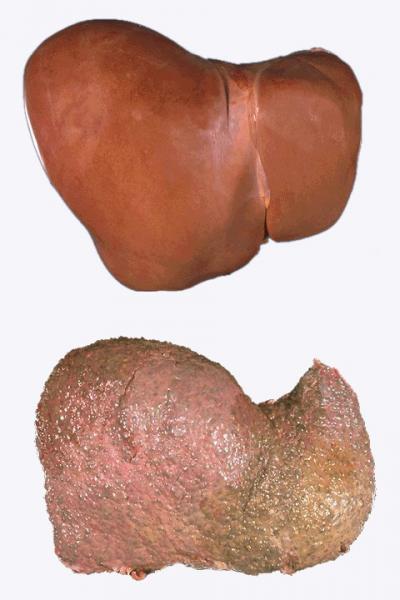 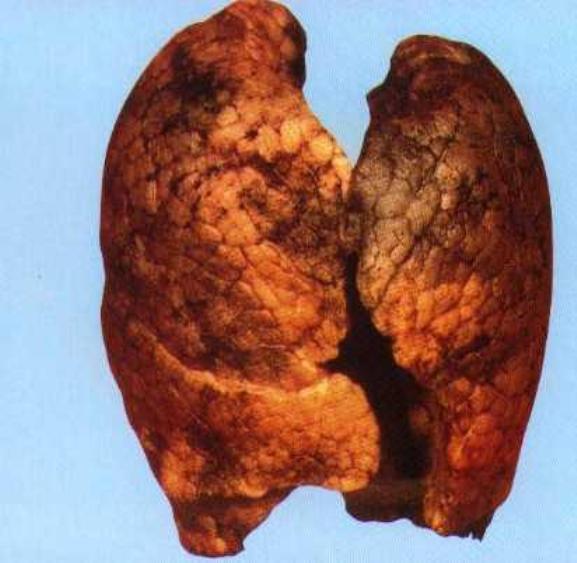 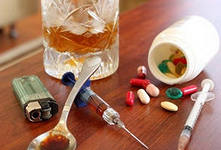 Наркотики
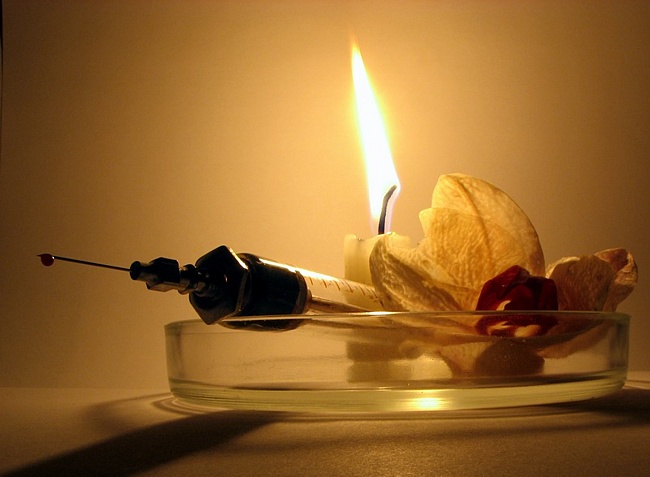 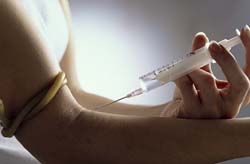 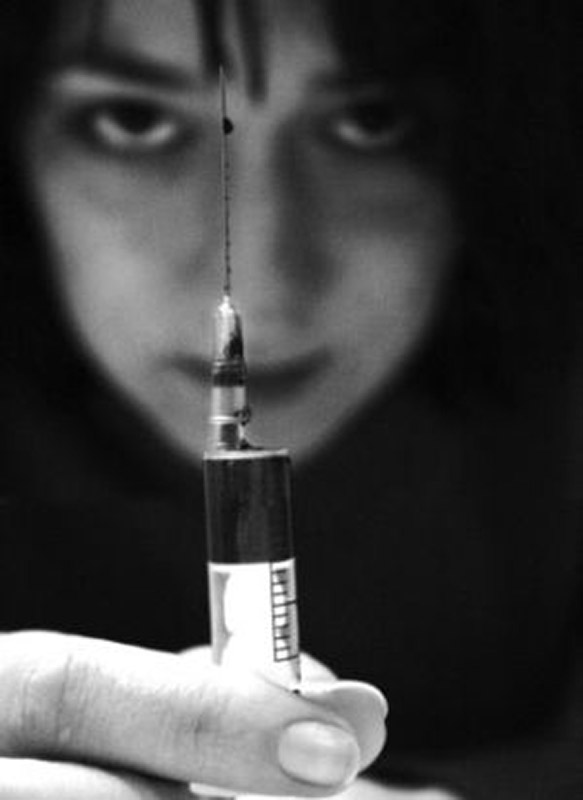 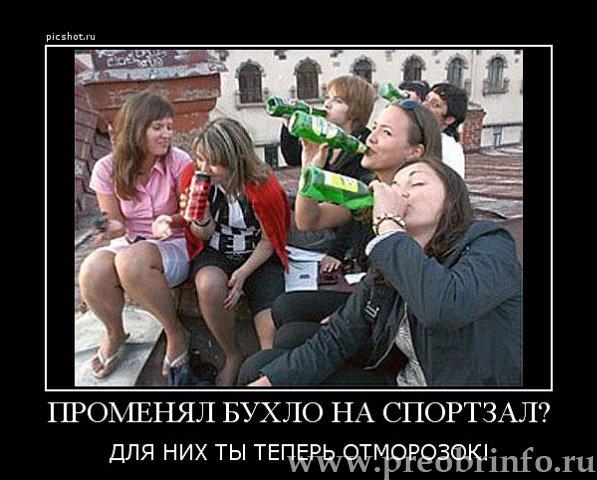 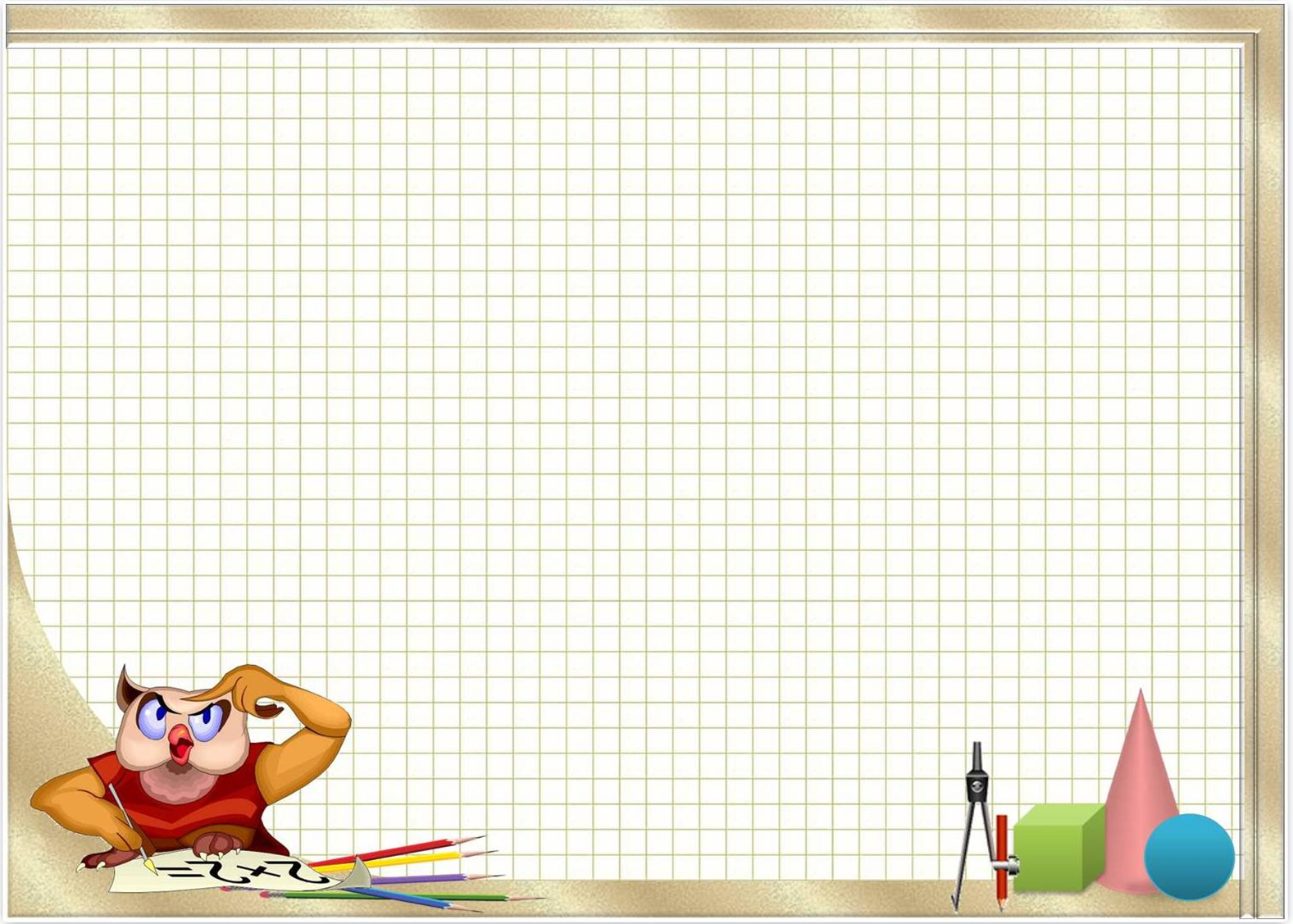 Вплив куріння, алкоголю та наркотиків
на здоров’я
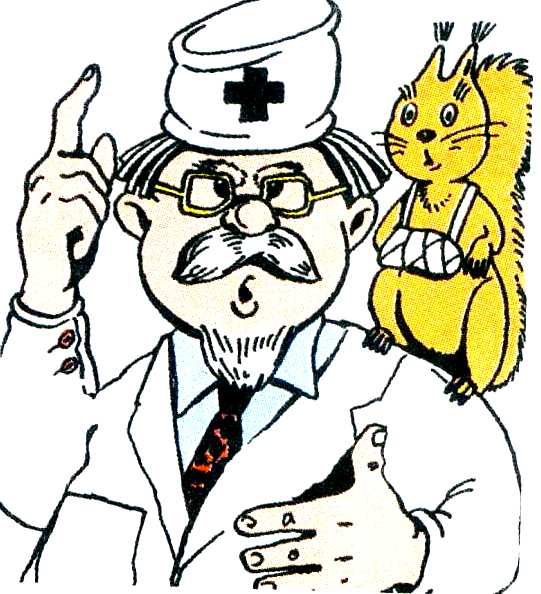 С.66 - 68
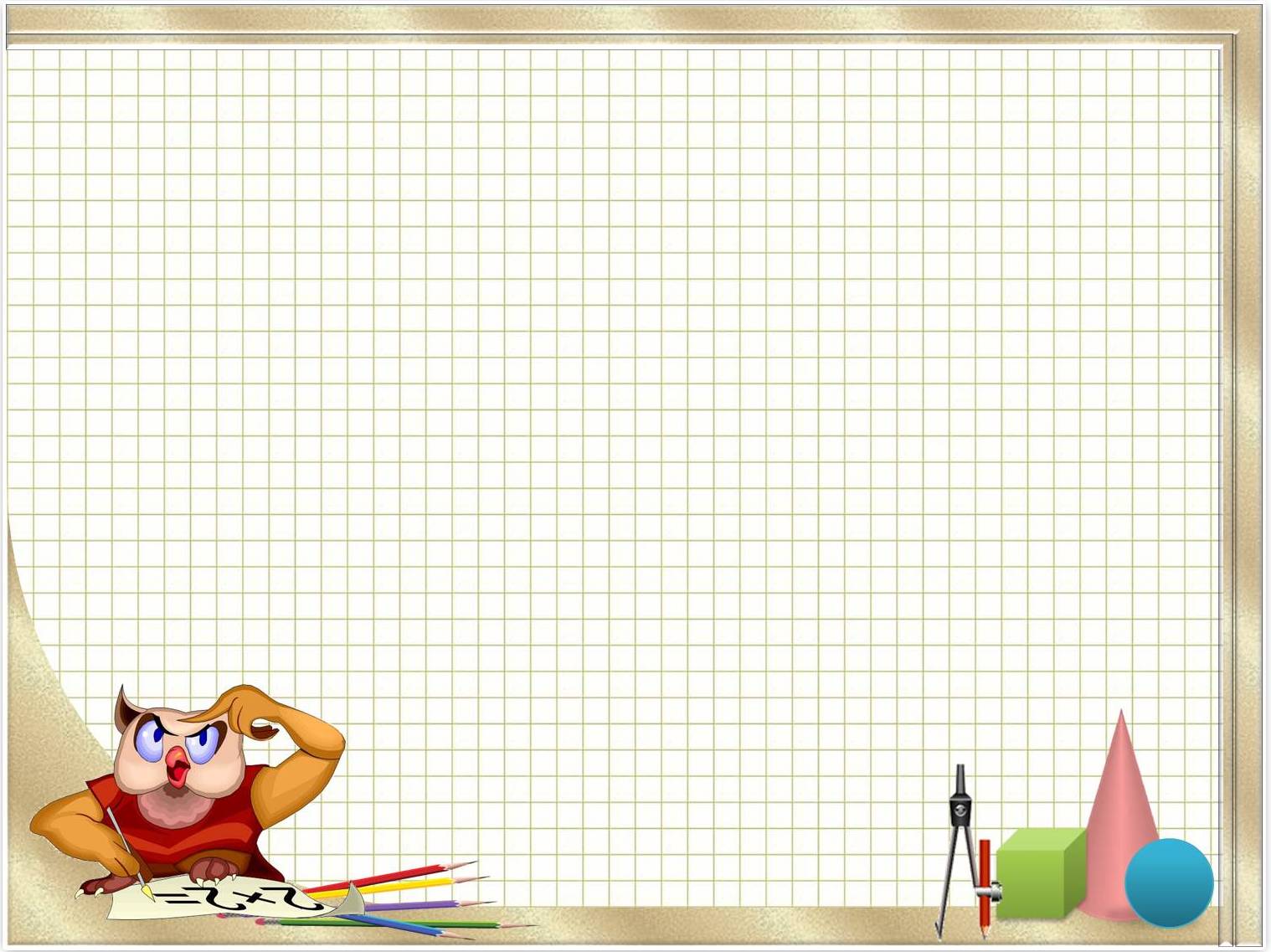 Тестове опитування
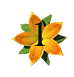 а
в
б
б
а
а
6
Ситуація №1
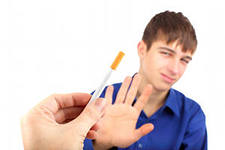 Ситуація №2
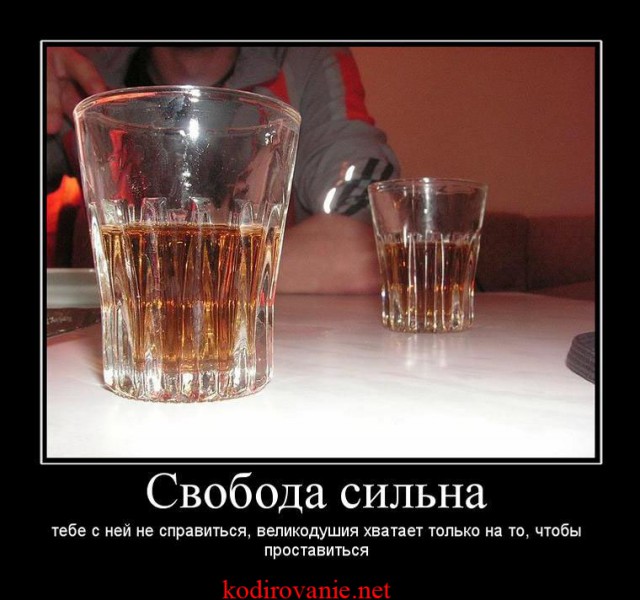 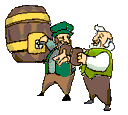 Ситуація №3
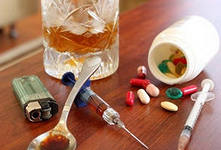 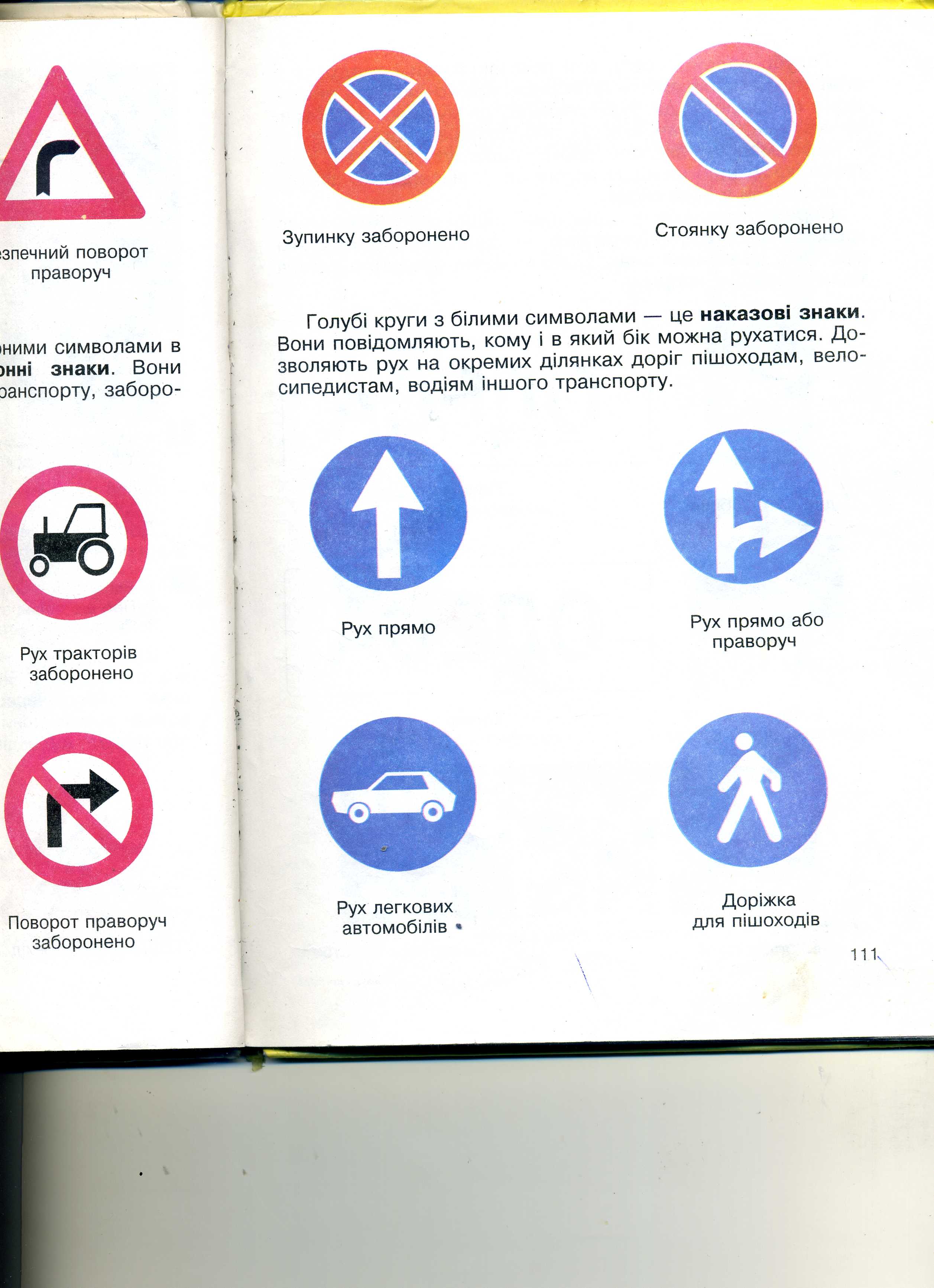 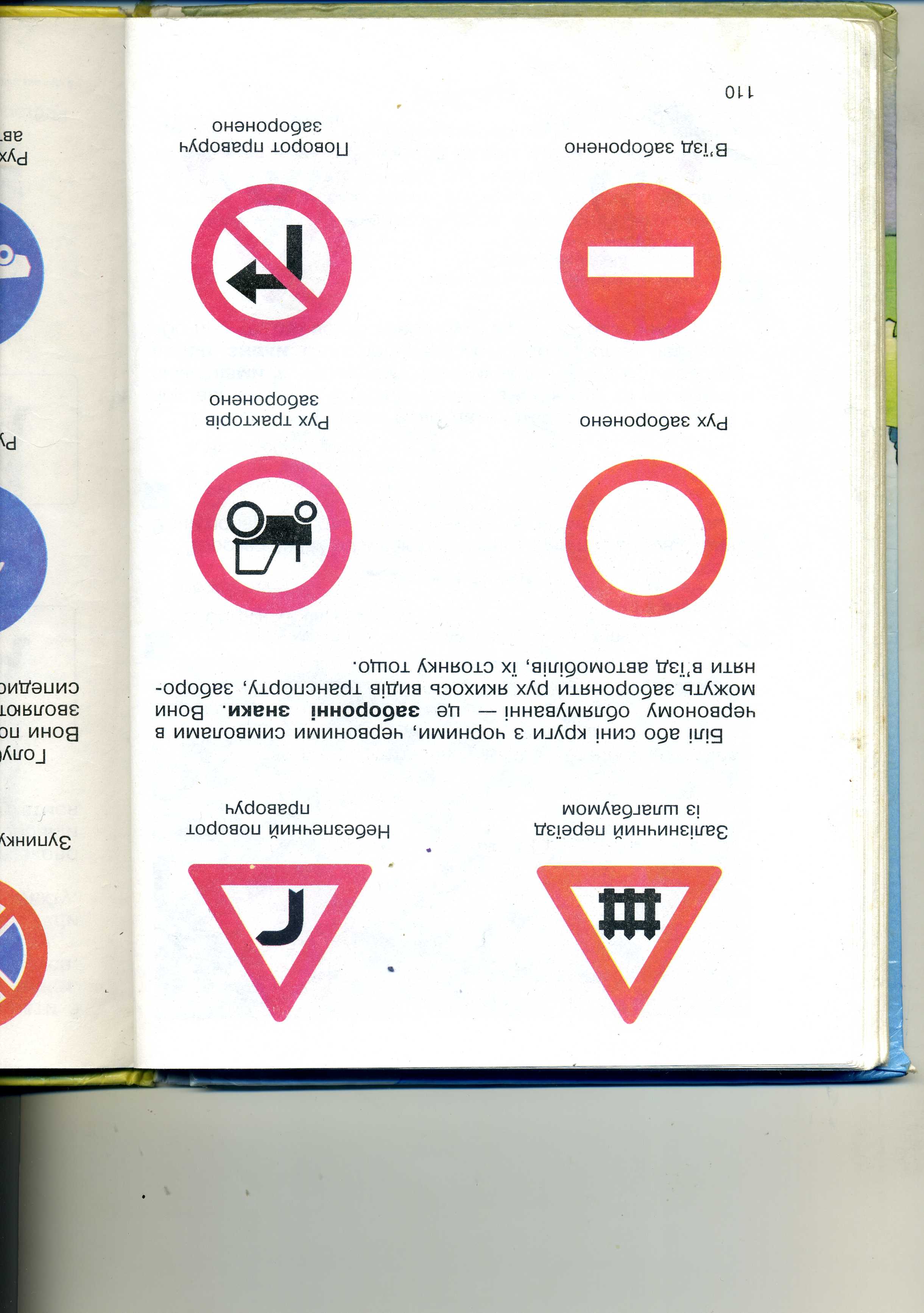 попереджувальні
наказові
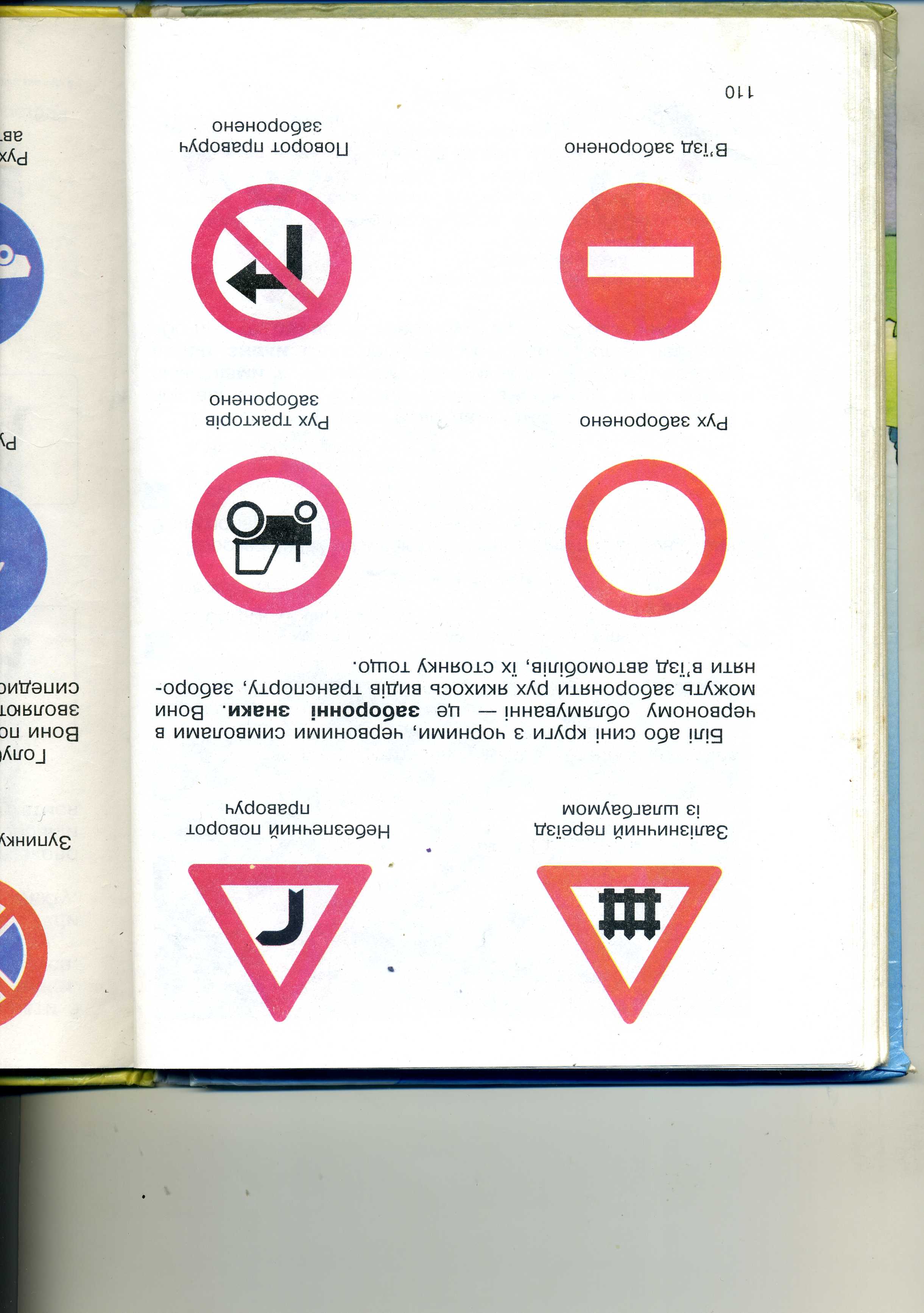 заборонні
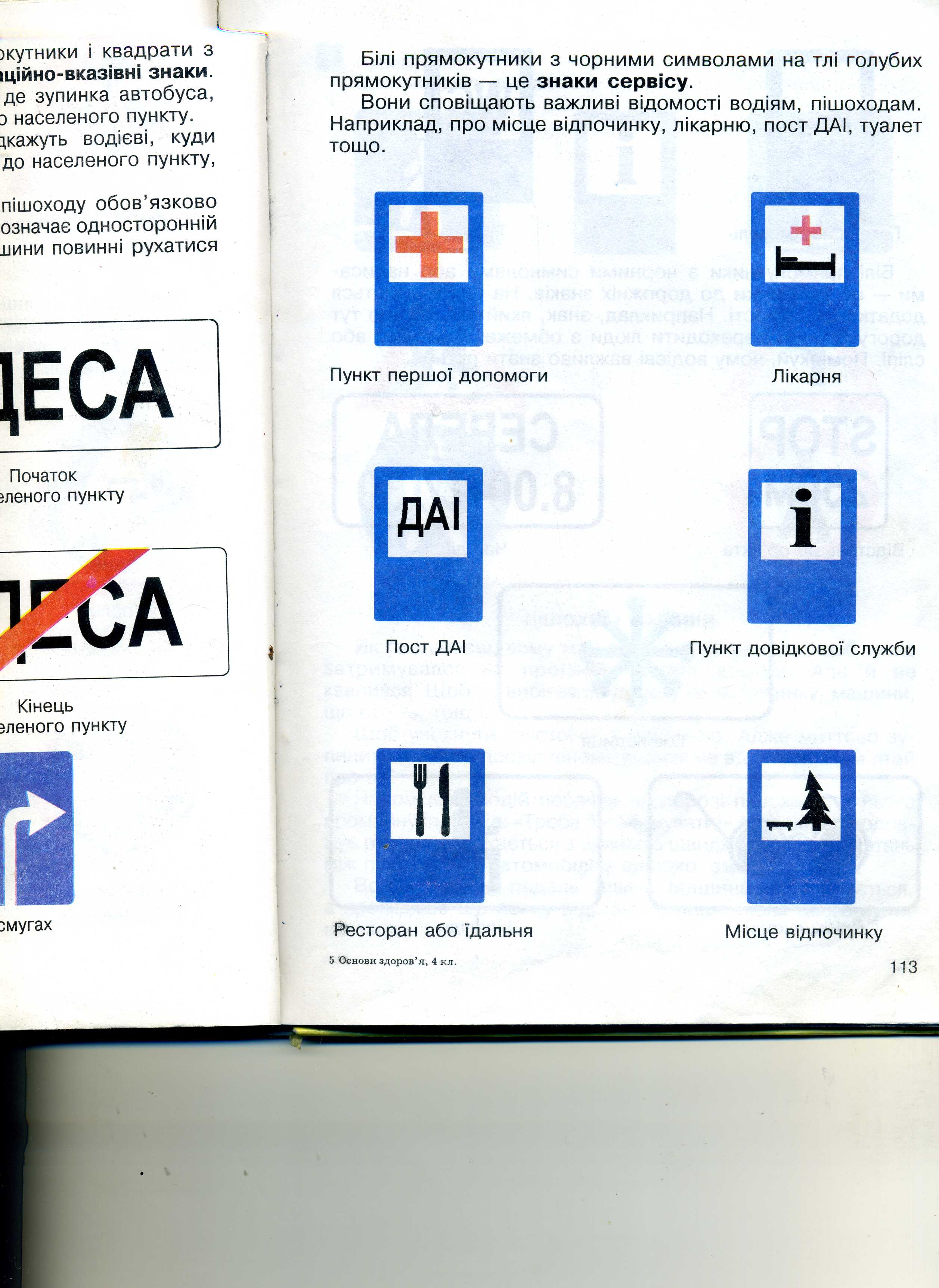 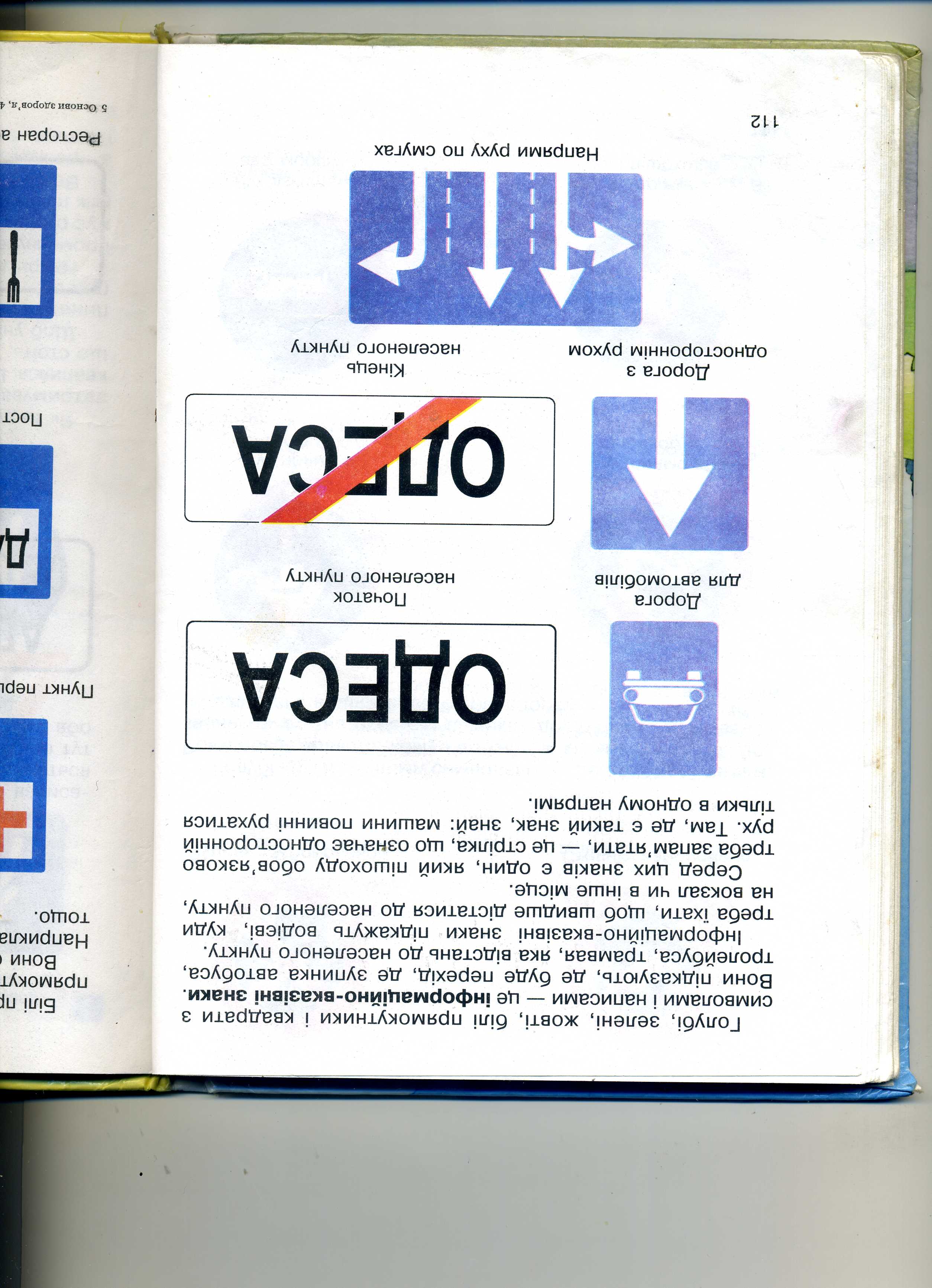 пріоритетні
інформаційно-вказівні
Змій і людина
Я кажу «Ні!» 
алкоголю, 
наркотикам 
і курінню, бо…
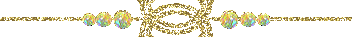 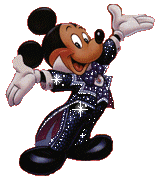 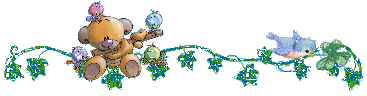 Посієш вчинок – пожнеш звичку.Посієш звичку – пожнеш характер.Посієш характер – пожнеш долю.
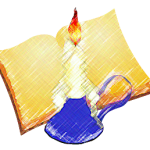 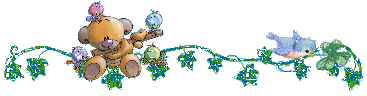